IXAnext – APRIL
Amsterdam Physics Research Innovation Lab
Demand for Innovation meets A’dam Physics
H.R.Poolman
5 January 2017
Participants
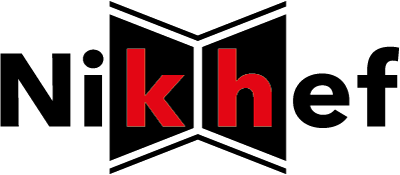 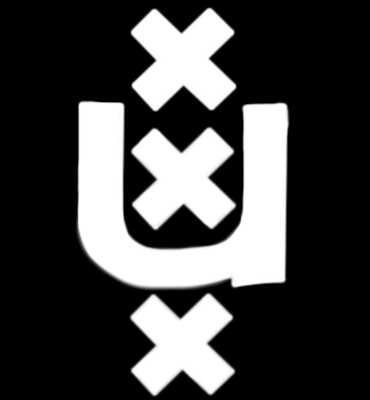 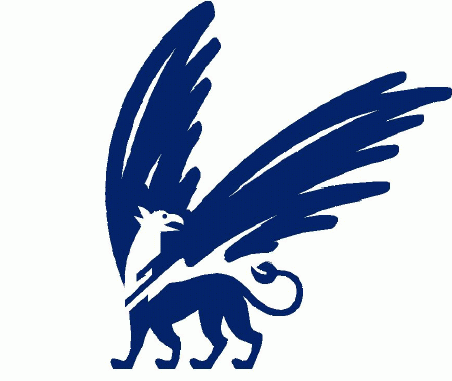 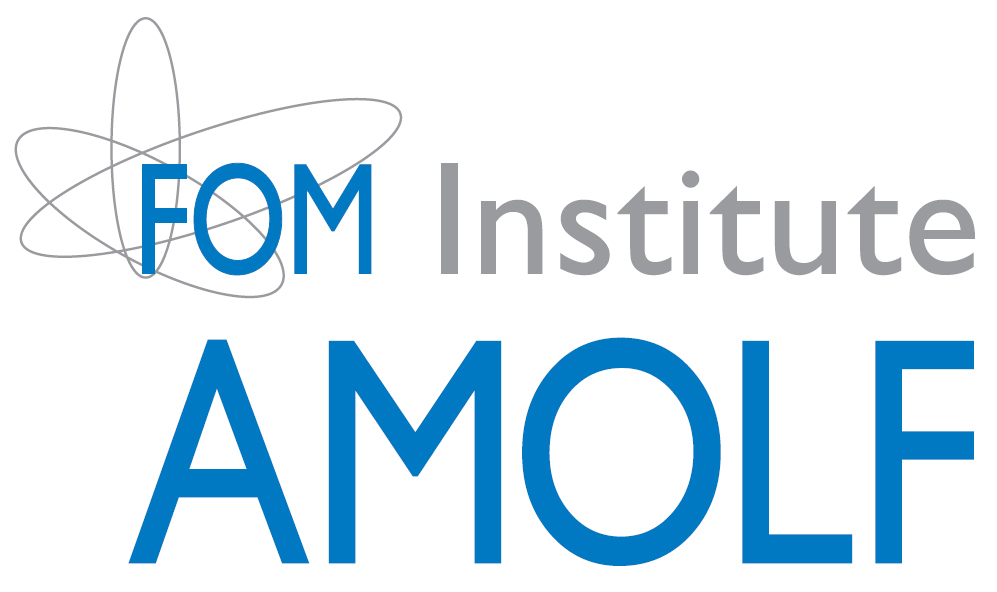 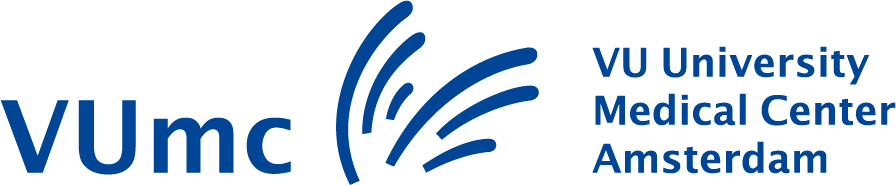 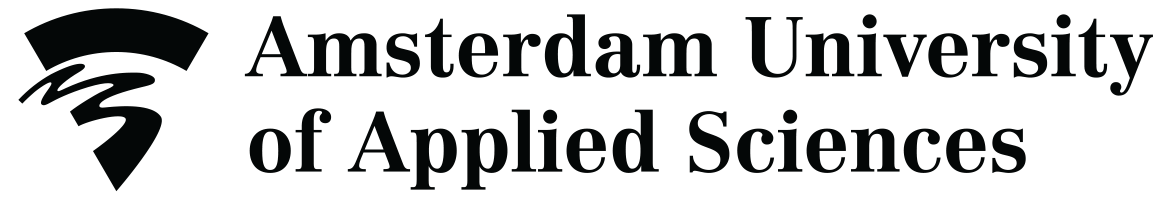 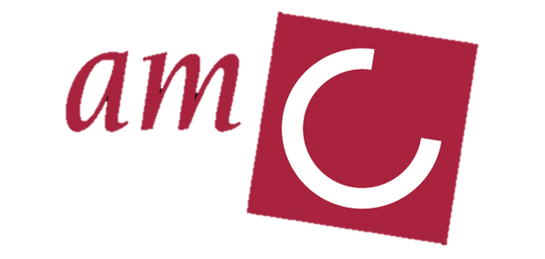 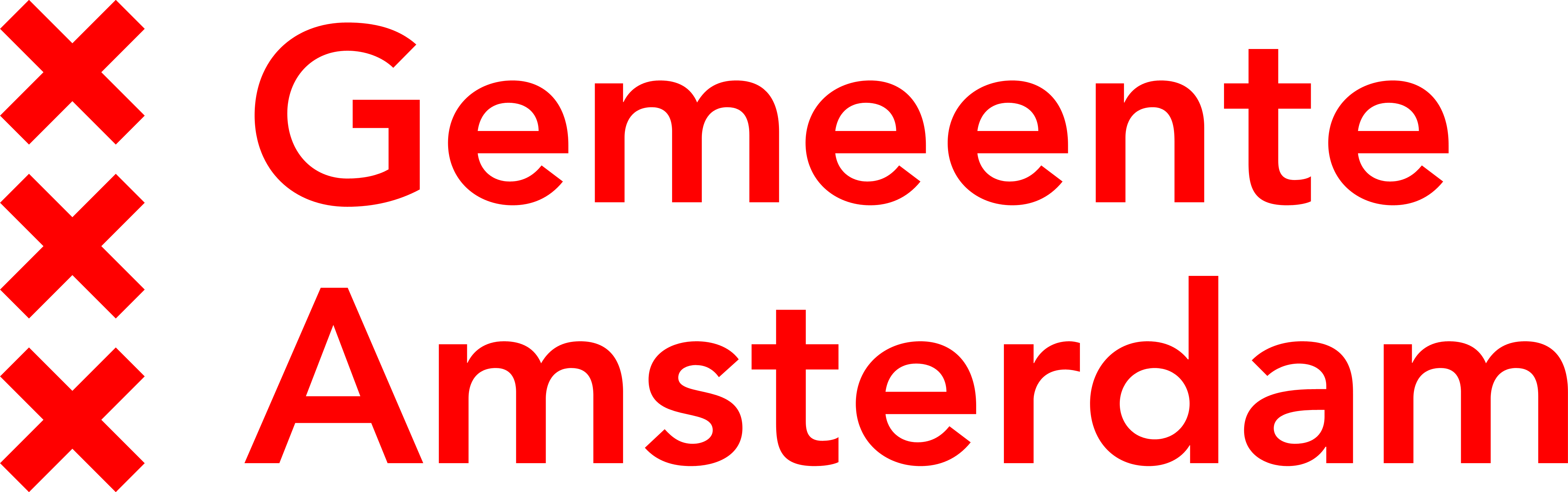 The missing link
Entrepreneur:
“Where can I meet somebody that can help me to solve this R&D problem?”
“How can I connect with somebody that can accelerate the innovation of my new products?”
Scientist: 
“I’ve got a great idea and I wonder if there’s somebody that could take this further into a industrial application?”
“How can I meet somebody that could benefit from my experiments and scientific results?
Where Science & Business Connect